Matemáticas 1, 2 y 3
Mtra. Brenda Libeth Rugerio Cortes
OPERACIONES BÁSICAS
Las operaciones básicas de la matemática son cuatro: La suma, la resta, la multiplicación y la división.
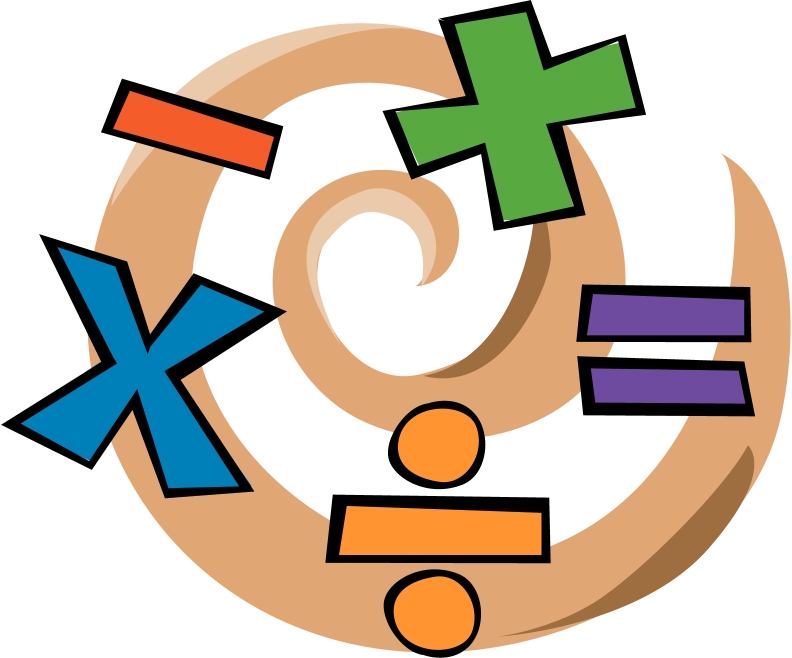 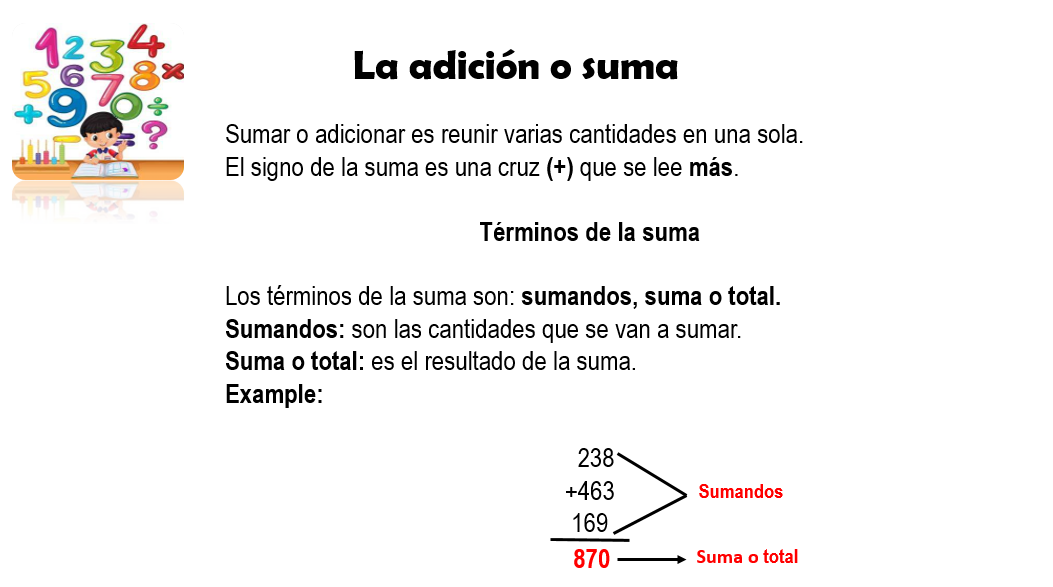 ACTIVIDAD 2
Los alumnos resolverán las siguientes sumas en su libreta.
La docente dicto las cantidades.
Tarea
Tarea 2: investigar un problema un poco complejo de adición escrito y resuelto en la libreta.

Tarea 3: Escribe tu como alumno resuelves la siguiente resta.